Что такое полезные ископаемые?
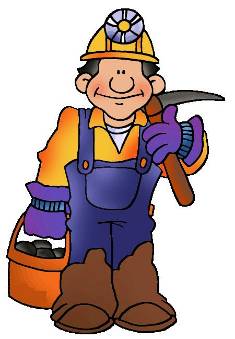 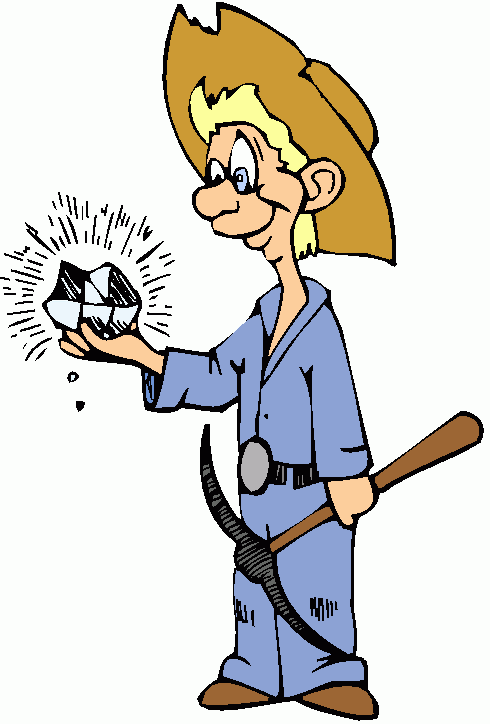 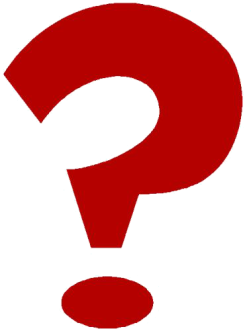 Полезные ископаемые – это горные породы и минералы, которые человек использует в хозяйстве.
Полезные ископаемые
Твёрдые
Жидкие
Газообразные
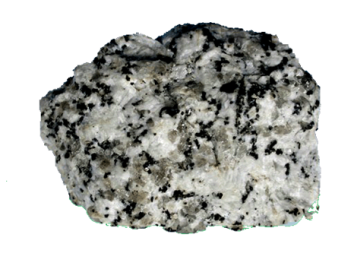 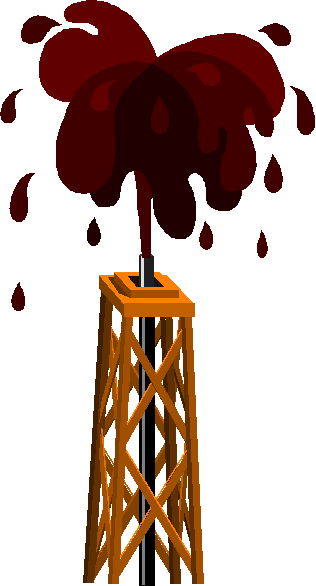 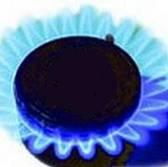 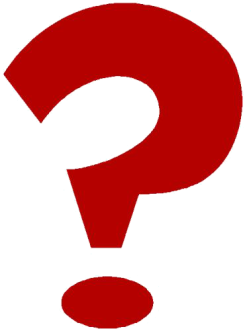 Гранит
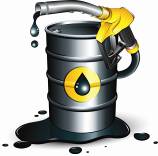 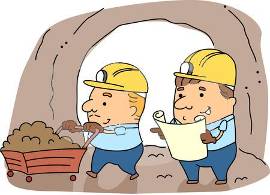 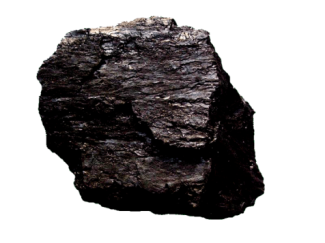 Природный
газ
Нефть
Каменный уголь
Работа в группах
1 группа – гранит, известняк
2 группа – песок, глина, торф
3 группа – уголь, железная руда
4 группа – нефть, природный газ
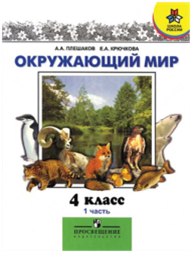 План работы
Название
Условное обозначение
Свойства
Способы добычи
Значение и применение
Учебник  
(с.159-167)
Карта 
(с.64-65)
Гранит
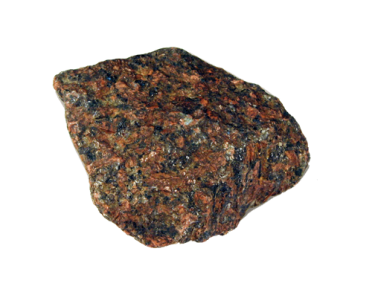 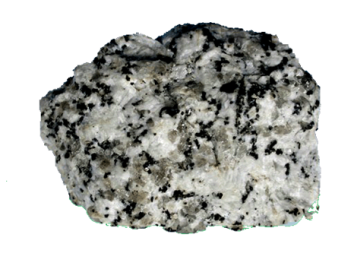 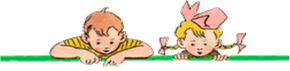 Зернистый, твёрдый, прочный
Взрывы, откалывания при помощи
воздушной подушки, 
метод камнереза
Фундамент зданий, набережные, памятники, отделка станций метро
Известняк
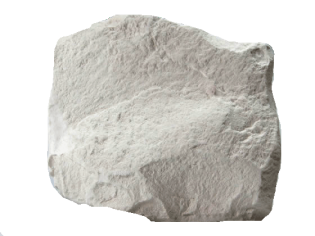 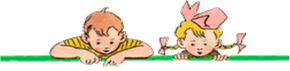 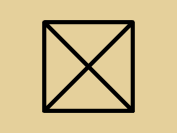 Прочный камень белого или серо-
го цвета. Если капнуть каплю кислоты – шипит  (выделяется газ)
Выпиливают в карьере особыми 
пилами,  добывают с помощью
экскаватора
Строительство зданий и дорог,
мел
Песок
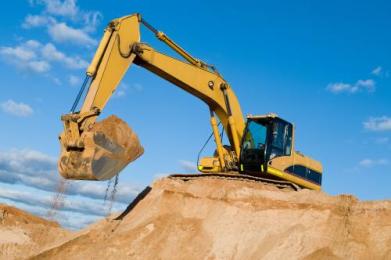 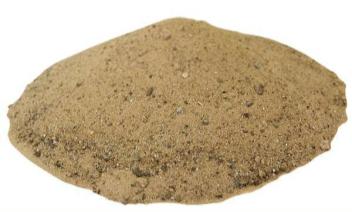 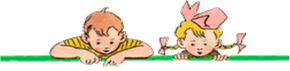 Рыхлая смесь зёрен, сыпучий
Экскаваторы,  землечерпалки
Строительство, изготовление стекла
Глина
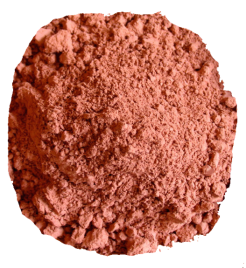 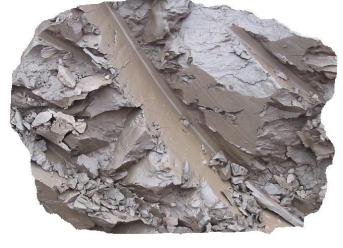 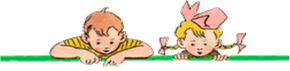 Очень мелкая, пластичная, бурого, жёлтого,  белого и др. цветов
Добыча одно- и многоковшовыми 
экскаваторами
Кирпич, черепица для крыш, об-
лицовочная плитка, посуда
Торф
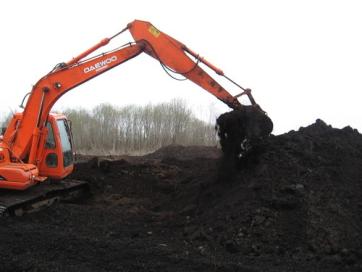 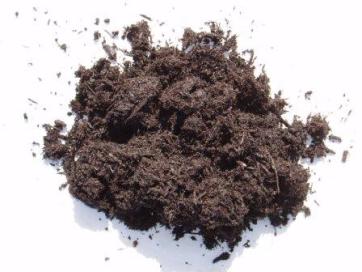 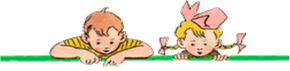 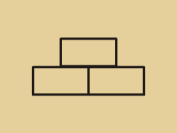 Рыхлый, непрочный, легче воды,  горюч, тёмно-коричневого цвета
Трактор, экскаватор, путем ручной резки торфовых кирпичей
Топливо, удобрение, лекарства
Уголь
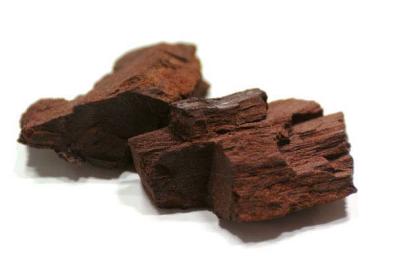 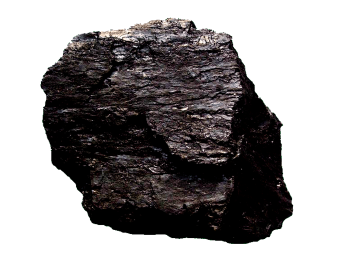 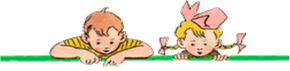 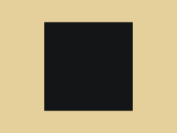 Каменный
уголь
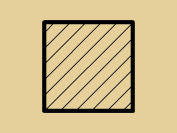 Бурый
уголь
Твёрдый, но хрупкий; горюч
В шахтах и карьерах
Топливо, кокс-краски, лекарства, пластмассы, духи
Железная руда
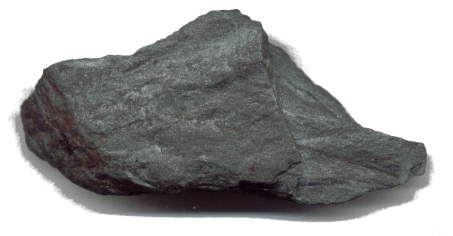 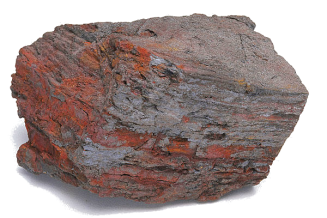 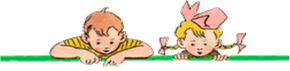 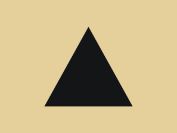 Твёрдая и плотная, плавкость, при-
тягивает металлические предметы
В шахтах и карьерах
Машины, рельсы, вагоны, ножни-
цы, ножи
Нефть
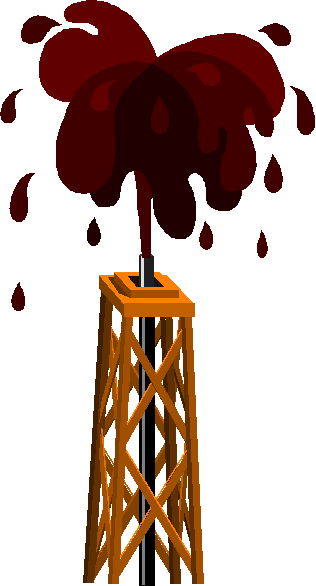 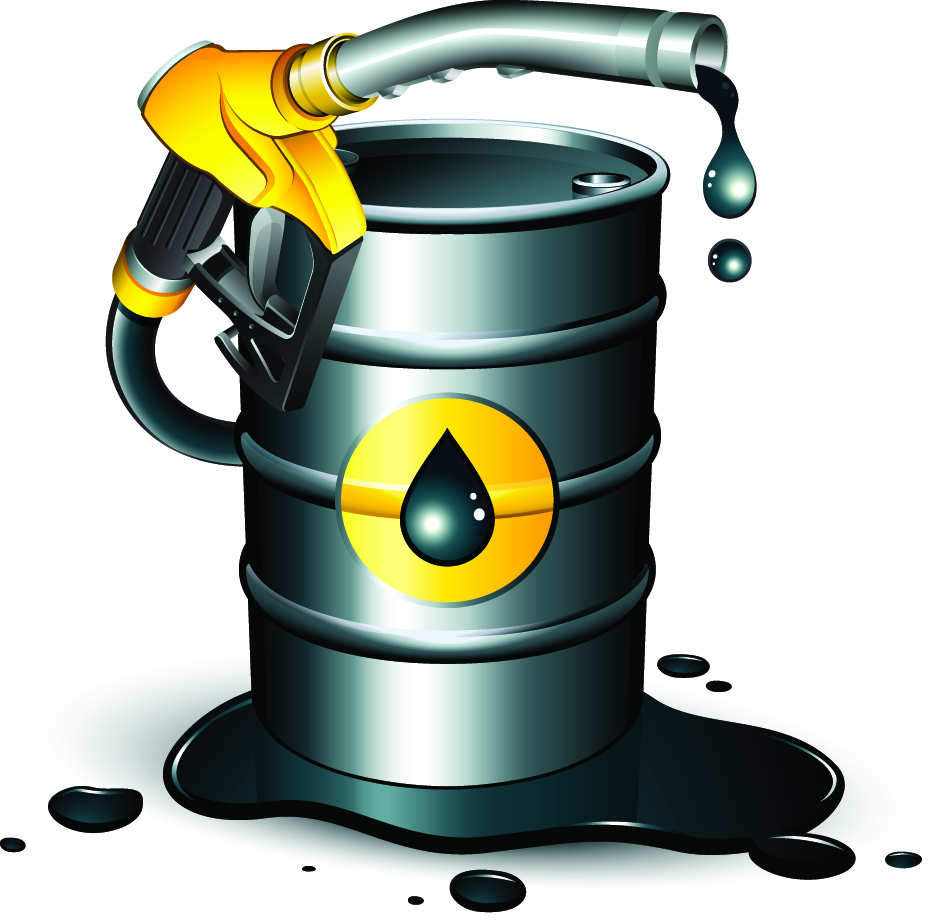 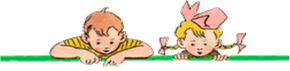 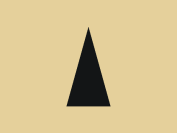 Густая маслянистая жидкость, горюча, резкий запах
Буровые вышки, скважины
Жидкое топливо (бензин, керосин,
мазут), смазочное масло, вазелин,
краски, лаки, волокна для ткани
Природный газ
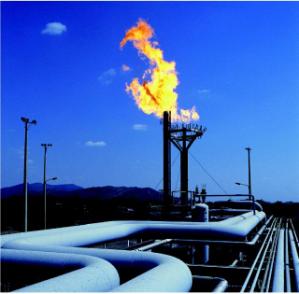 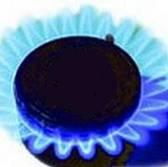 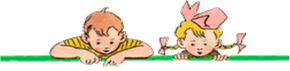 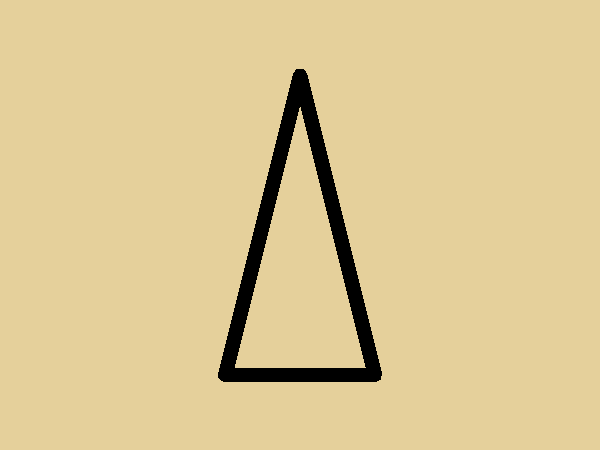 Бесцветный газ, не имеет запаха, легче воздуха, горюч
Бурят скважины
Топливо, пластмассы, волокна для
изготовления тканей
Какие полезные ископаемые добывают в нашем крае?
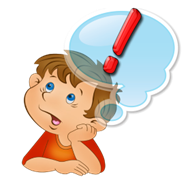 Огнеупорные глины
Кварцевые пески
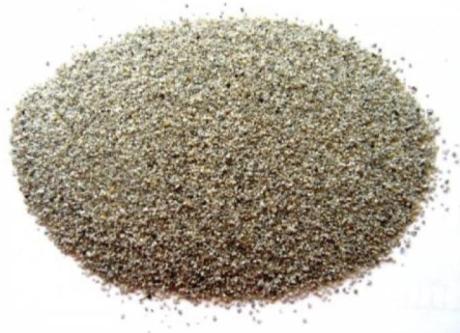 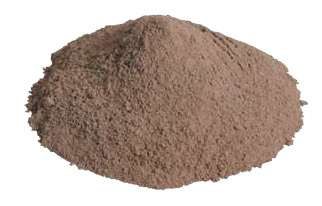 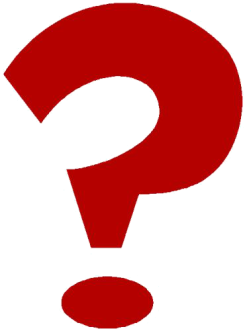 Известняки
Торф
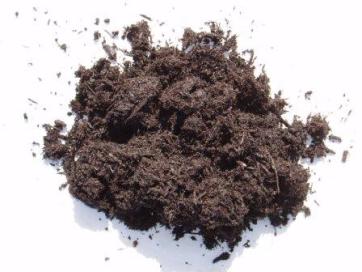 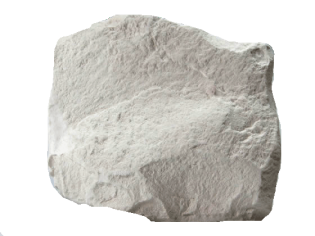 Все полезные ископаемые, залегающие в недрах земли, делятся на 2 большие группы:
Рудные
Нерудные
Строительные
Горючие
Железная руда
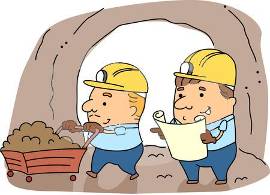 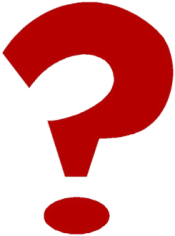 Гранит
Известняк
Песок
Глина
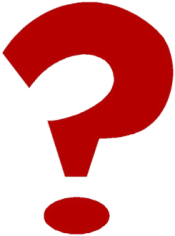 Уголь
Торф
Нефть
Природный газ
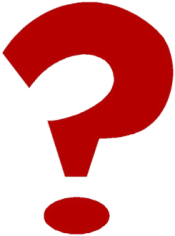 Работа по учебнику
Прочитайте статью 
«Охрана подземных богатств» на с.168-169 учебника
ПОДВЕДЁМ ИТОГИ
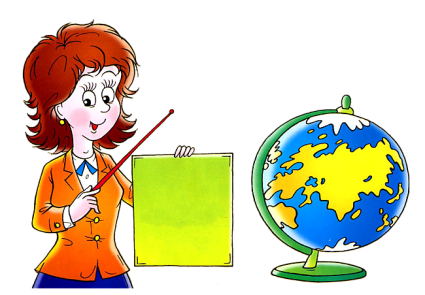 Как надо охранять подземные богатства?
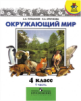 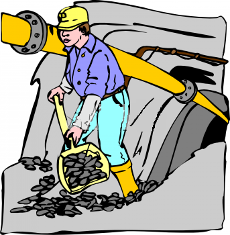 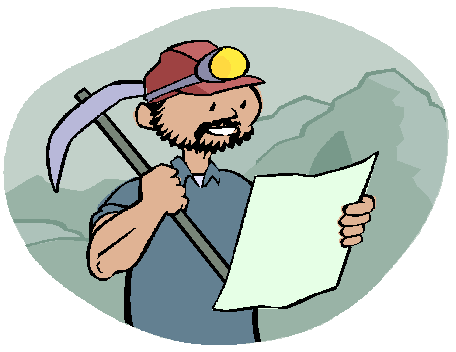